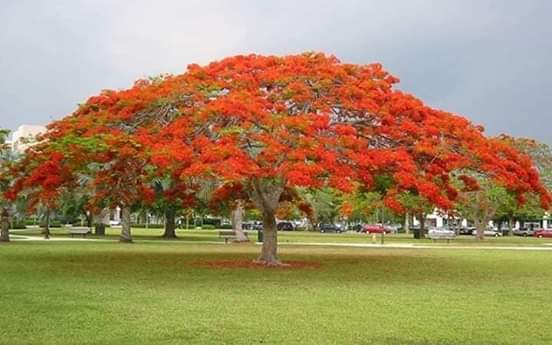 পৌরনীতি ও সু-শাসন ক্লাশে সবাইকে স্বাগতম
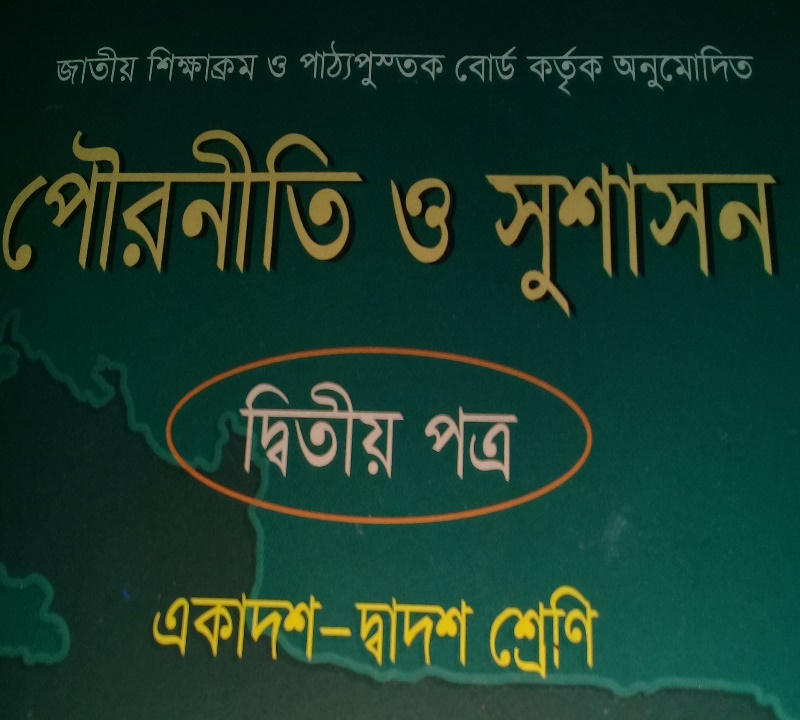 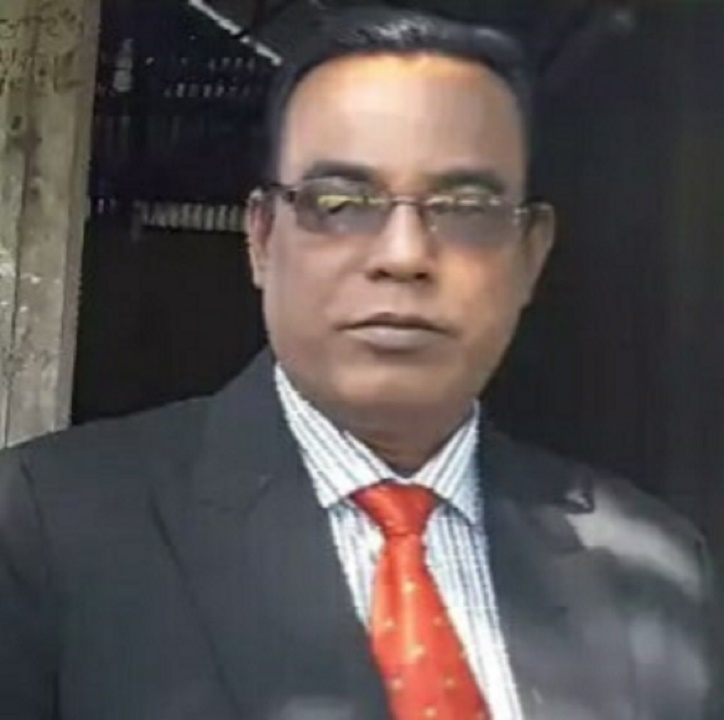 পরিচিতি
শ্রেণীঃ একাদশ,
পৌরনীতি ও সু-শাসন,
অধ্যায়ঃ ৬ষ্ট,
বিষয়ঃ নেতৃত্ব,
সময়ঃ ৫০ মিনিট,
তারিখঃ ২৫/ ০৬/২০২০
মোঃ আজহারুল ইসলাম,
সহকারি অধ্যাপক,
জাংগালিয়া ইউনিয়ন স্কুল এন্ড কলেজ,
পাকুন্দিয়া- কিশোরগঞ্জ,
মোবাইল নং ০১৭১২৩৮৯৭৫২,
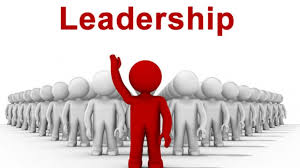 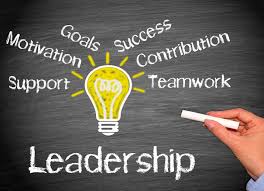 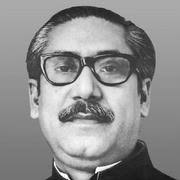 জাতির জনক বঙ্গবন্ধু শেখ মুজিবুর রহমান
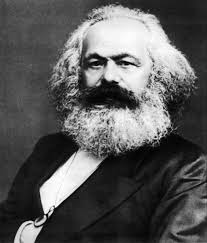 কার্ল মার্কস
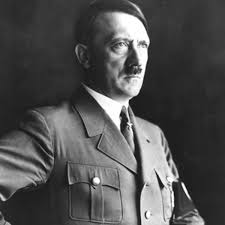 হিটলার
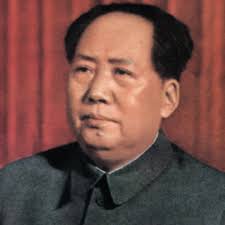 মাও সেতুং
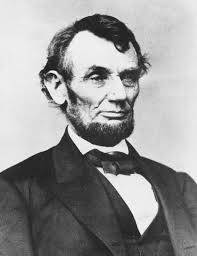 আব্রাহাম লিংকন
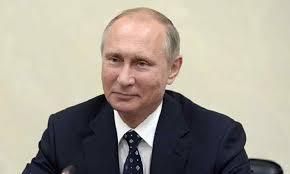 ভাদামীর পুতিন
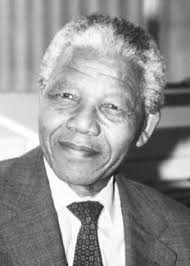 নেনসন মেন্ডলা
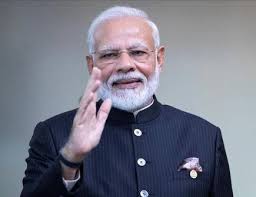 নরেন্দ্র মোদি
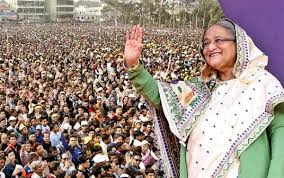 মাননীয় প্রধানমন্ত্রী জননেত্রী শেখ হাসিনা,
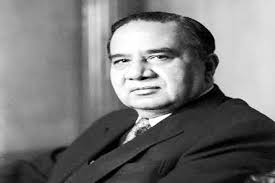 হোসেন শহীদ সোহরাওয়ার্দী
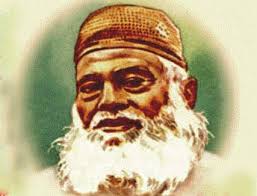 মৌলানা আব্দুল হামিদ খান ভাসানী
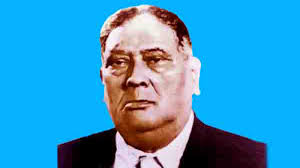 শেরে বাংলা এ,কে ফজলুল হক
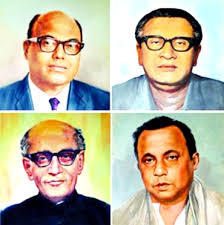 জাতীয় চার নেতা
আজকের পাঠ ঘোষণাঃ-
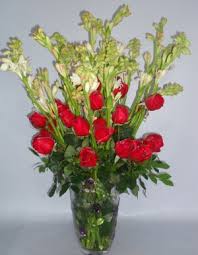 নেতৃত্ব কি, নেতৃত্বের প্রকারভাদ সমূহ কি কি, ও নেতৃত্বের গুণাবলী সমূহ কি কি।
শিখন ফলঃ-
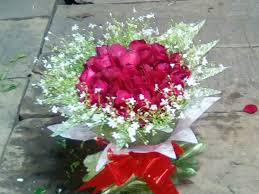 এই পাঠের শেষে,
নেতৃত্ব কি তা বলতে পারবে।
নেতৃত্বের প্রকারভেদ ব্যাখ্যা করতে পারবে।
নেতৃত্বের প্রয়োজনীয় গুণাবলী সমূহ মূল্যায়ন করতে পারবে।
নেতৃত্বের উৎপত্তিঃ-
নেতৃত্বের সংজ্ঞা প্রদান করেছেনঃ-
নেতৃত্ব বলতে কি বুঝ ?
উত্তরঃ নেতৃত্বের ইংরেজী প্রতিশব্দ ‘ Leadership’ শব্দটি ইংরেজী ‘Lead’ থেকে এসেছে।’ Lead’ শব্দের অর্থ হলো পরিচালনা করা, পথ দেখানো ও অগ্র-নায়কের ভূমিকা পালন করা। তাই নেতার কাজ হলো জাতিকে সামনে ও অগ্র-নায়কের ভূমিকা পালন করে সঠিক নেতৃত্ব দেয়া। তাই নেতার গুনাবলীকেই নেতৃত্ব বলে। একটি দেশের উন্নয়ন ও অগ্রগতির অন্যতম ভূমিকা পালন করতে পারে সঠিক ও সফল নেতৃত্ব। নেতৃত্ব হচ্ছে মূলত নেতার সামাজিক গুণ। সমাজ ও রাষ্ট্রকে অভীষ্ট লক্ষ্য অর্জনে পরিচালিত করাই নেতৃত্বের মূল লক্ষ্য।
কিম্বল ইয়ং মতে নেতৃত্ব হলো ব্যক্তির সেই গুণাবলী যার মাধ্যমে সে অন্যদের কর্মকাণ্ডকে প্রভাবিত ও আধিপত্য বিস্তার করে।
এ ডব্লিউ গুল্ডনার এর মতে, নেতৃত্ব ব্যক্তি বা দলের সেই নৈতিক গুনাবলী যা অন্যদের অনুপ্রেরণা দিয়ে বিশেষ দিকে ধাবিত করে।
সুতরাং সমাজ, রাষ্ট্রের অগ্রগতির অন্যতম ফসল হলো সঠিক নেতৃত্ব।
নেতৃত্বের প্রকারভেদ সমূহঃ-
নেতৃত্বের গুণাবলী সমূহঃ-
দলীয় কাজঃ-
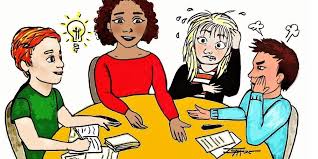 ক দলঃ নেতৃত্ব বলতে কি বুঝ ?
খ দলঃ নেতৃত্বের প্রকারভেদ সমূহ কি কি?
একক কাজঃ-
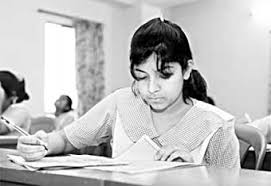 নেতৃত্বের প্রয়োজনীয় গুনাবলী সমূহ কি কি ?
জোড়ায় কাজঃ-
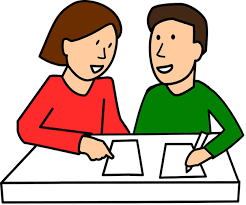 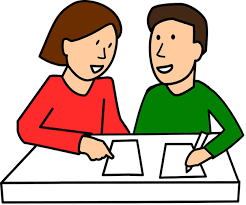 খ। নেতৃত্বের প্রকারভেদ কি কি
ক। নেতৃত্ব বলতে কি বুঝ ?
মূল্যায়নঃ-
১। নেতৃত্ব কোন ধরনের গুণ------------------------ ?
ক, সামাজিক,                                খ,রাজনৈতিক।
 গ, অর্থনৈতিক,                               ঘ,সংসদীয়।
২। নেতৃত্ব কয় প্রকার-------------------------------- ?
ক, ২,                                           খ, ৩ ,
গ, ৪,                                            ঘ, ৫,
৩। নেতৃত্ব বলতে বুঝায়-----------------------------   ?
ক, নেতার আদর্শ,                            খ, নেতার ক্ষমতা,
গ, নেতার প্রভাব,                            ঘ, নেতার গুণাবলী,
বাড়ীর কাজঃ-
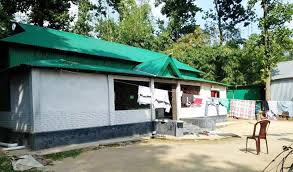 নেতৃত্বের প্রয়োজনীয় গুণাবলী সমূহ কি কি  এ বিষয়ে একটি প্রতিবেদন লিখে জমা দিবা।
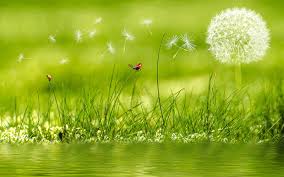 সবাইকে ধন্যবাদ